УЧАСНИКИ БІРЖІ
ІНВЕСТОРИ – фізичні і юридичні особи, які вкладають кошти  у цінні папери
ЕМІТЕНТИ – юридичні та фізичні особи, які від свого імені випускають цінні папери і зобов’язуються виконувати обов’язки, що випливають з умов їхнього випуску
Фінансові посередники
Брокер – посередник, який діє за дорученням і за рахунок клієнта, одержуючи за посередництво комісійні
Дилер -  посередник, який здійснює операції з купівлі-продажу цінних паперів від свого імені і за власний рахунок
ТРЕЙДЕР (TRADER) – учасник біржової торгівлі
ФОНДОВА БІРЖА/Stock Exchange
ІНТЕРНЕТ-ТРЕЙДИНГ (Internet Trading) - торгівля на біржі через онлайн-брокера з використанням мережі Інтернет
ЛІСТИНГ (listing) – цінні папери, які внесені до бірового списку
FREE-FLOAT – частина акцій, що знаходиться у вільному обігу (від 4 до 30%)
ЛІКВІДНІСТЬ (Liquidity) - якісна оцінка того, наскільки активно фінансовий інструмент торгується на біржі; для інвестора ліквідність характеризує здатність швидкого продажу або купівлі інструмента по поточній ринковій ціні
«БЛАКИТНІ ФІШКИ» (blue chips) - акції або цінні папери найбільш великих, ліквідних і надійних компаній зі стабільними показниками одержуваних доходів і виплачуваних дивідендів.
ВАЖЛИВІ ПОНЯТТЯ
ЛІСТИНГ – цінні папери, які внесені до бірового списку
FREE-FLOAT – частина акцій, що знаходиться у вільному обігу (від 4 до 30%)
«БЛАКИТНІ ФІШКИ» - акції або цінні папери найбільш великих, ліквідних і надійних компаній зі стабільними показниками одержуваних доходів і виплачуваних дивідендів.
ІНТЕРНЕТ-ТРЕЙДИНГ - торгівля на біржі через онлайн-брокера з використанням мережі Інтернет
ЛІКВІЛНІСТЬ - якісна оцінка того, наскільки активно фінансовий інструмент торгується на біржі; для інвестора ліквідність характеризує здатність швидкого продажу або купівлі інструмента по поточній ринковій ціні
АКЦІЇ (від лат. «actio» - дія)
НОМІНАЛЬНА ЦІНА – визначається при первинному випуску акції (статутний капітал поділений на кількість акцій). (Укрнафта: номінал – 25 коп; вартість – понад 200 грн.)
ЕМІСІЙНА ЦІНА – ціна, за якою акція продається на первинному ринку
БАЛАНСОВА ВАРТІСТЬ – ціна, що визначається на основі фінансової звітності підприємтсва
РИНКОВА ВАРТІСТЬ – ціна, за якою акція може бути продана чи куплена на фондовому ринку
ДОХІД АКЦІОНЕРА = 
курсова різниця між ціною покупки і продажу акцій + дивіденди
НАЙБІЛЬШІ ФОНДОВІ БІРЖІ СВІТУ
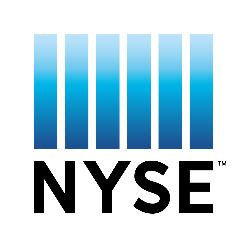 NYSE Euronext – Нью-Йорска фондова біржа
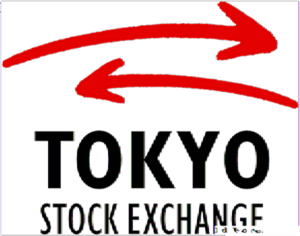 TSE – Токійська фондова біржа
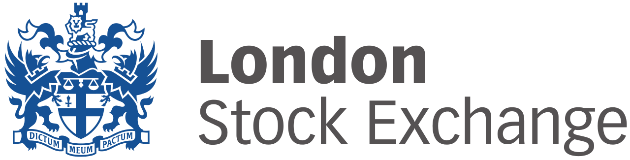 LSE – Лондонська фондовая біржа
SSE – Шанхайська фондова біржа
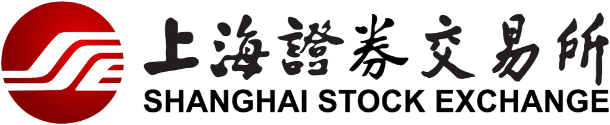 HKE – Гонконгська фондова біржа
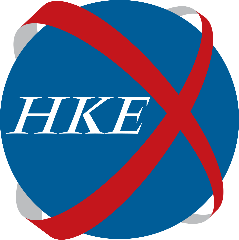 TSX – Фондова біржа Торонто
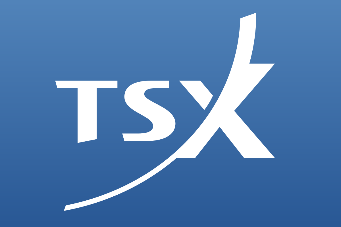 NASDAQ – американський позабіржовий ринок, що спеціалізується на акціях високотехнологічних компаній
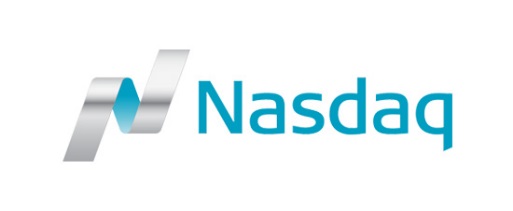 ФОНДОВИЙ РИНОК УКРАЇНИ
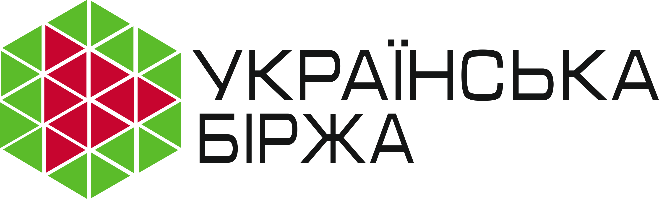 ПАТ «Українська біржа» (м. Київ)
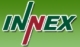 ПрАТ «Фондова біржа «Іннекс»  (м. Київ)
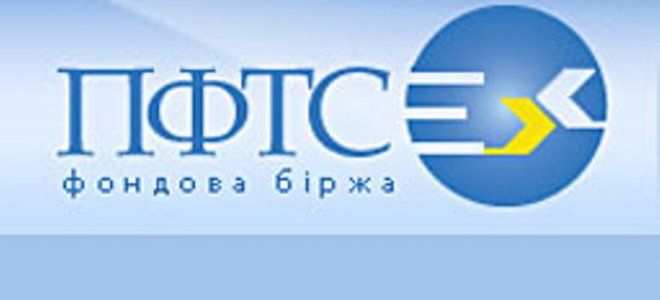 ПАТ «Фондова біржа ПФТС» (м. Київ)
ПрАТ «Українська міжбанківська валютна біржа» (м. Київ)
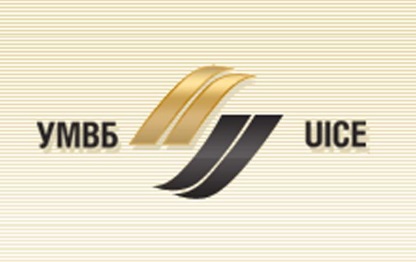 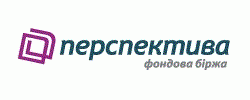 ПАТ «Фондова біржа «Перспектива» (м. Дніпро)
Реєстр всіх бірж України міститься у Реєстрі ліцензованих учасників фондового ринку, що ведеться Національною комісією з цінних паперів та фондового ринку
РОЗКЛАД ТОРГІВ УКРАЇНСЬКОЇ БІРЖІ
Індекс Доу-Джонса – біржовий індекс цінних паперів (акцій) 30 найбільших американських підприємств
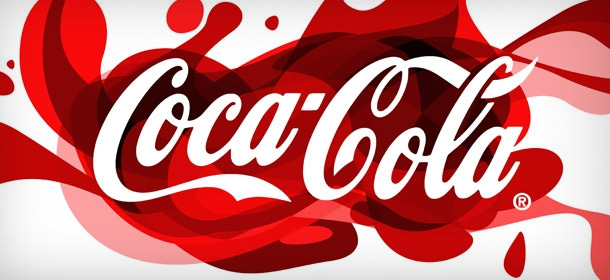 American Express
Coca-Cola
IBM
Intel
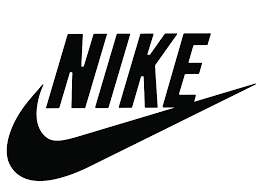 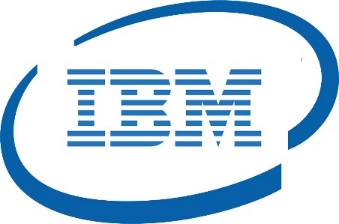 Johnson & Johnson
McDonald's
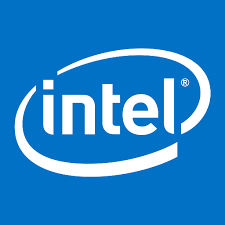 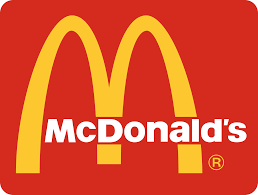 Microsoft
Nike
Procter & Gamble
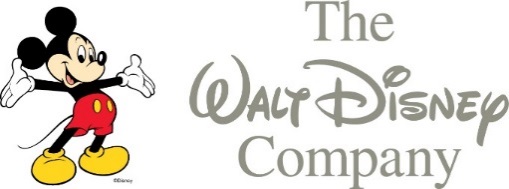 Visa
Walt Disney
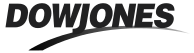 On-line брокери Української біржі
ЯПОНСЬКІ СВІЧКИ (Japanese candles)
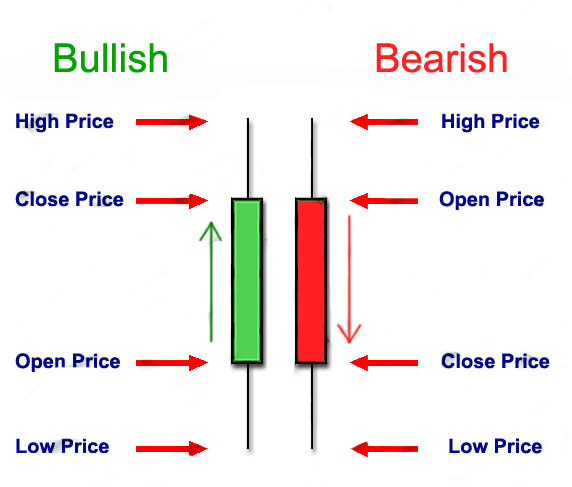 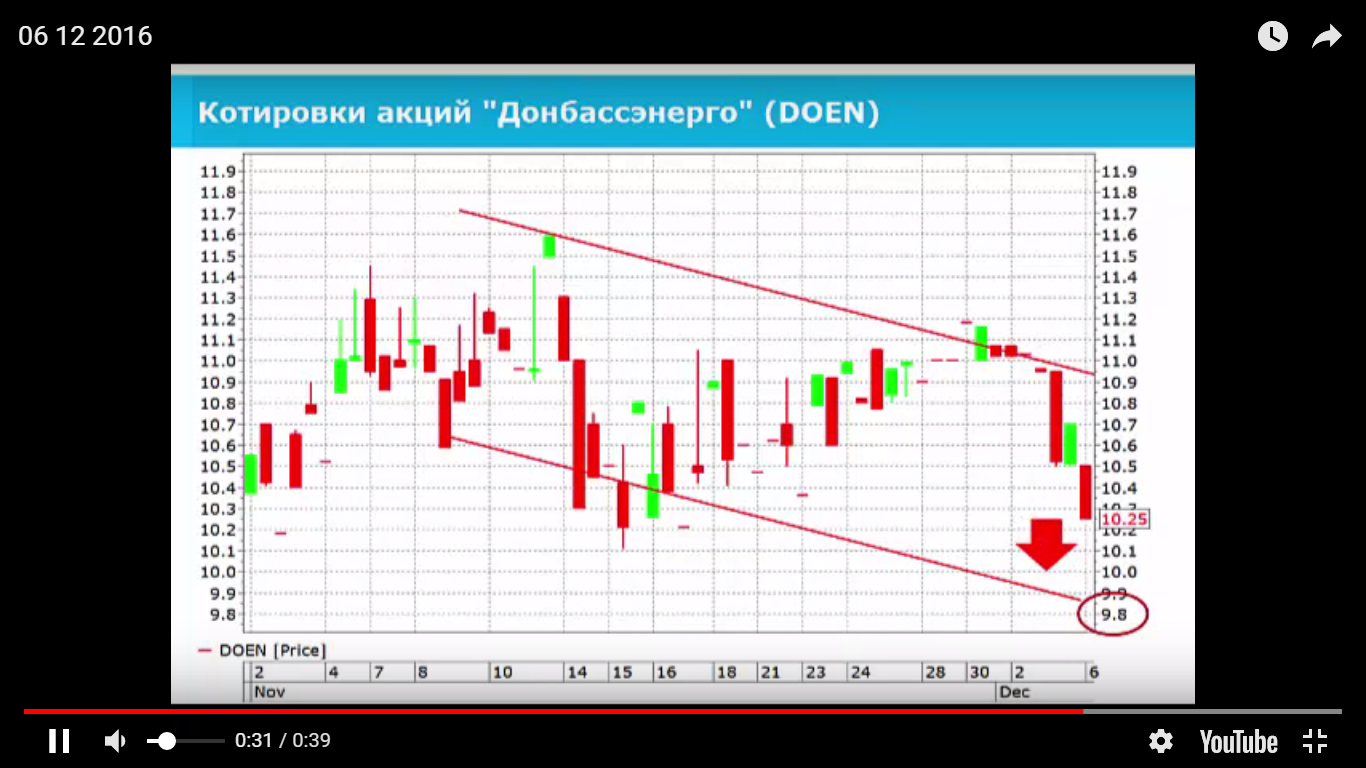 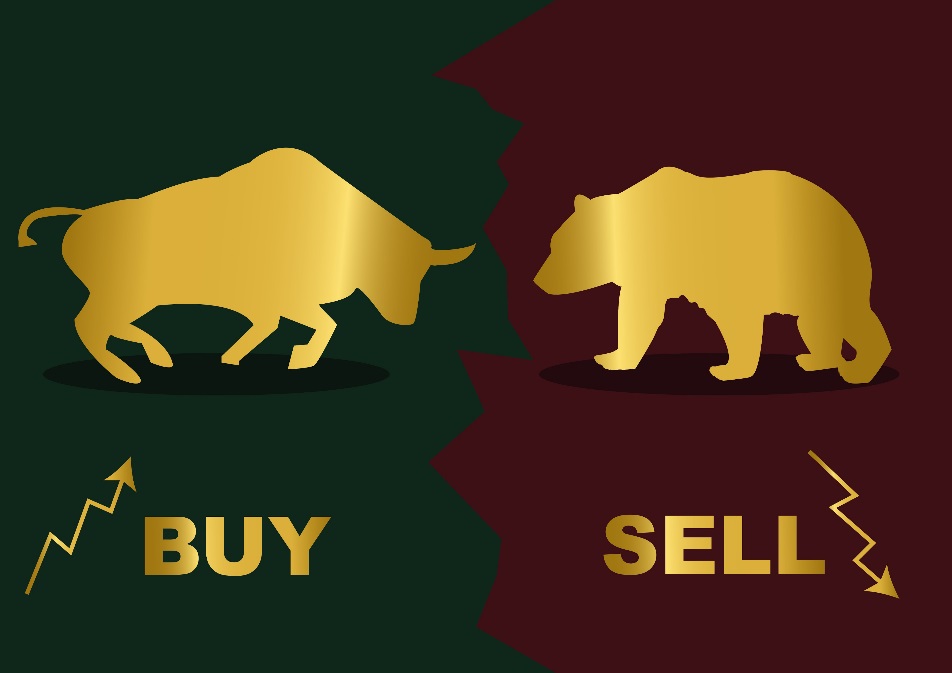 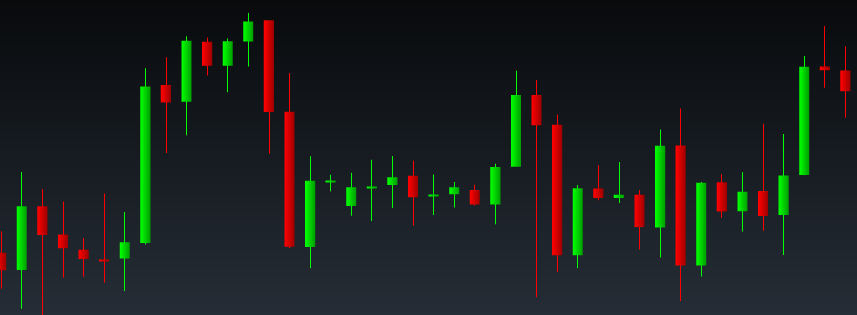 UX – індекс українських акцій, що розраховується на цінах 6 акцій «блакитних фішок України»
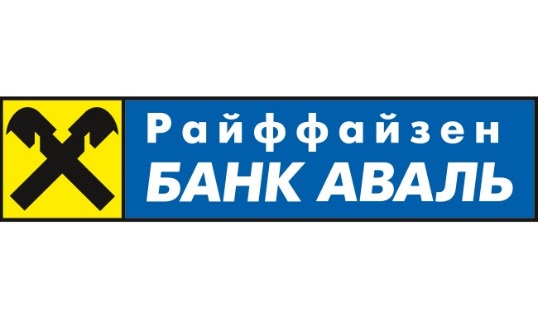 Список кандидатів на включення:	
MHPC	MHP S.A
UTLM	Укртелеком, аз
KVBZ	Крюківський вагонобудівний завод, аз
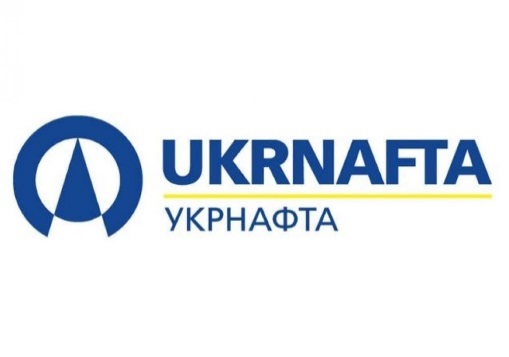 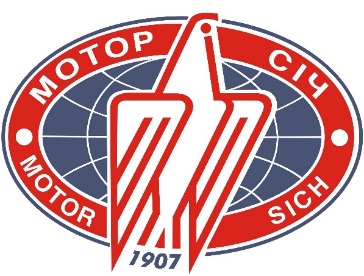 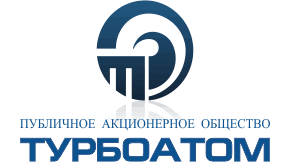 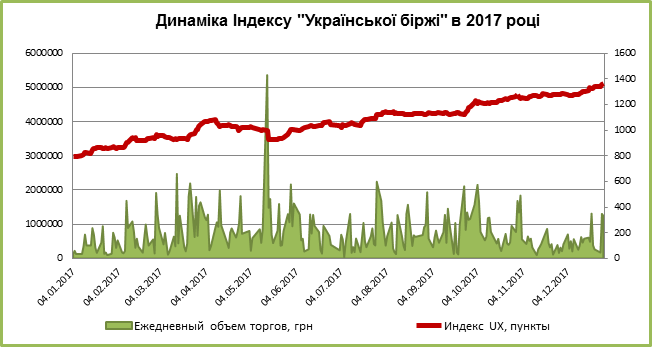 UXagro – індекс українських акцій аграрних компаній
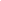 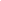 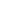 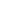 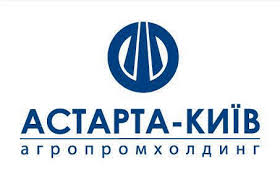 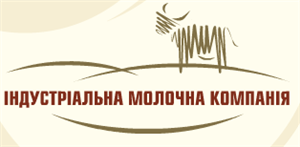 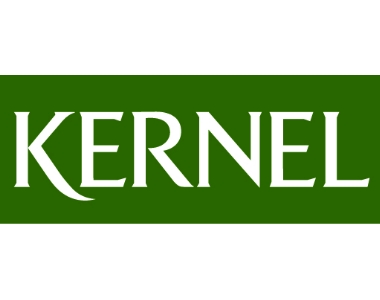 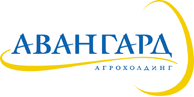 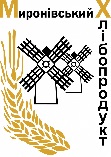 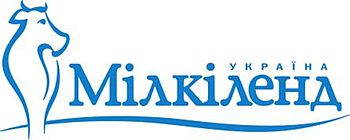 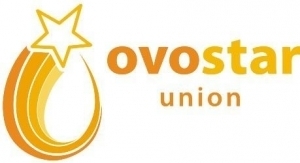 Лідери обороту за період (11-15 червня 2018)
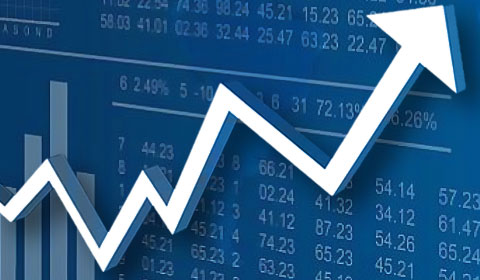 Інформація і аналітика – основа трейдингу
СТРОКОВІ ФІНАНСОВІ ІНСТРУМЕНТИ
Ф’ючерс (Futures Contract) – документ, який засвідчує зобов'язання придбати (продати) базовий актив у визначений час та на визначених умовах у майбутньому, з фіксацією цін на момент виконання зобов'язань сторонами контракту[
Опціон (Options Contract) – це ф’ючерс, виконання котрого не є обов’язковим для покупця
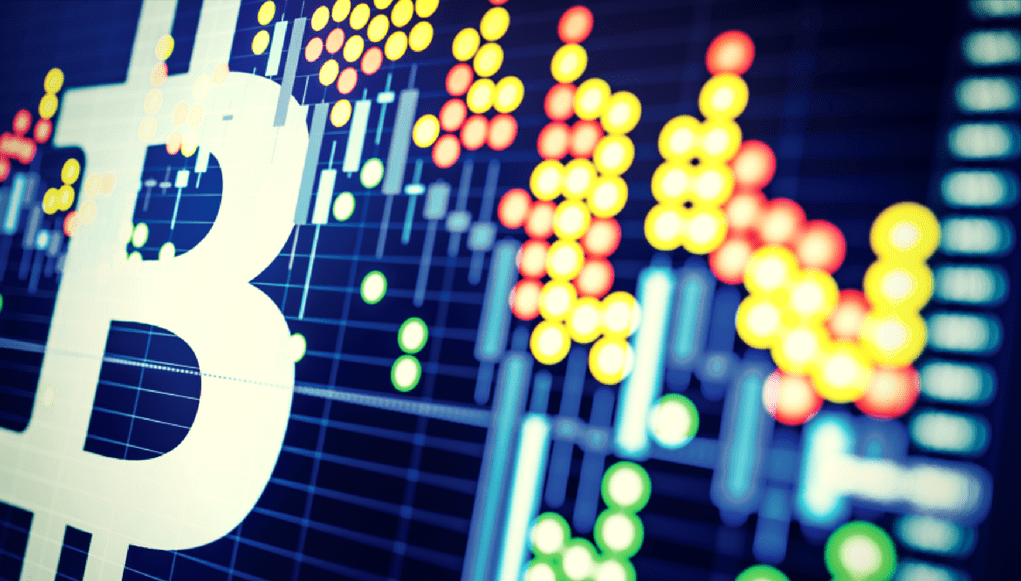 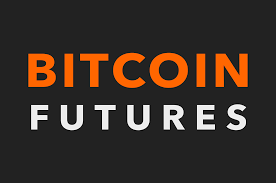 ТОРГОВА ПЛАТФОРМА QUIK
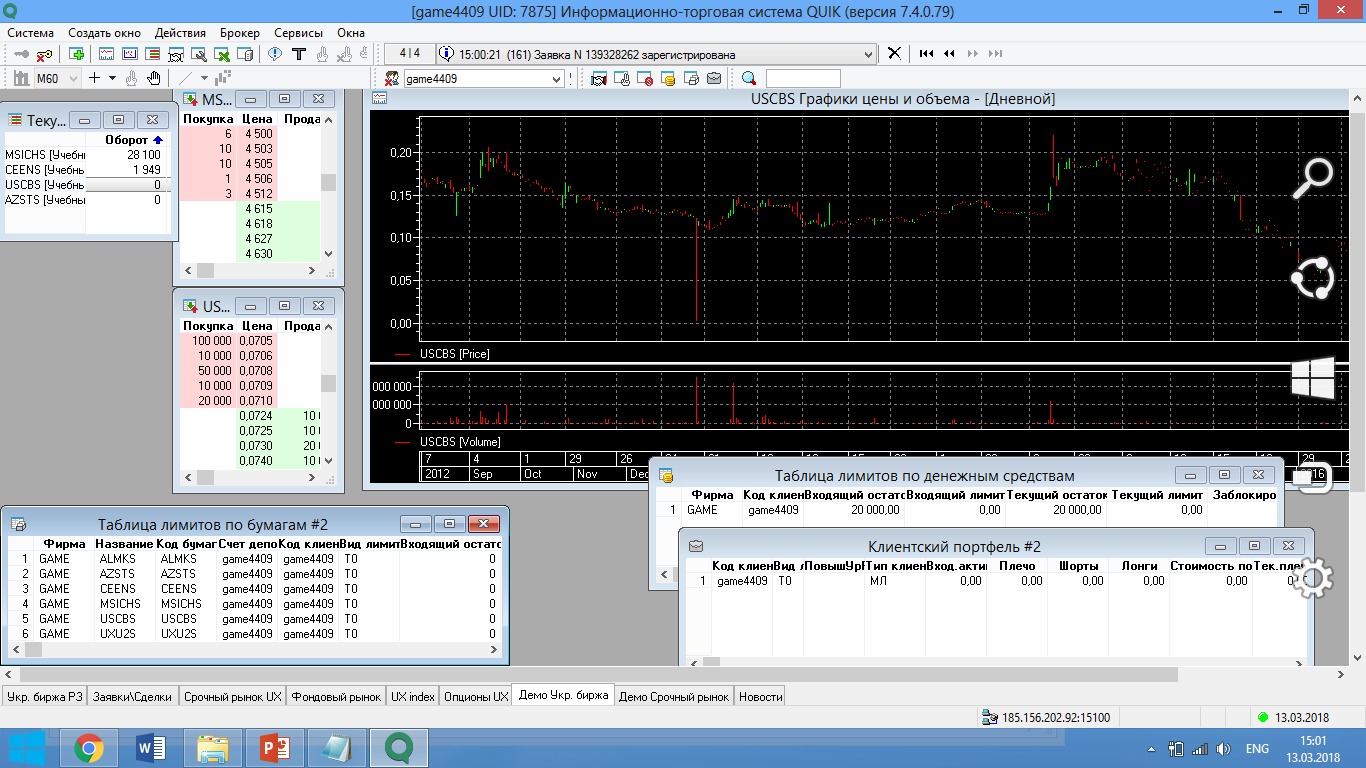 ІНВЕСТИЦІЙНИЙ ПОРТФЕЛЬ
Гаррі Марковіц – випускник Чикагського університету
1952 рік – стаття «Вибір портфелю» у журналі «The Journal of FINANCE»
1990 рік – Нобелівська премія по економіці, основоположник сучасної портфельної теорії
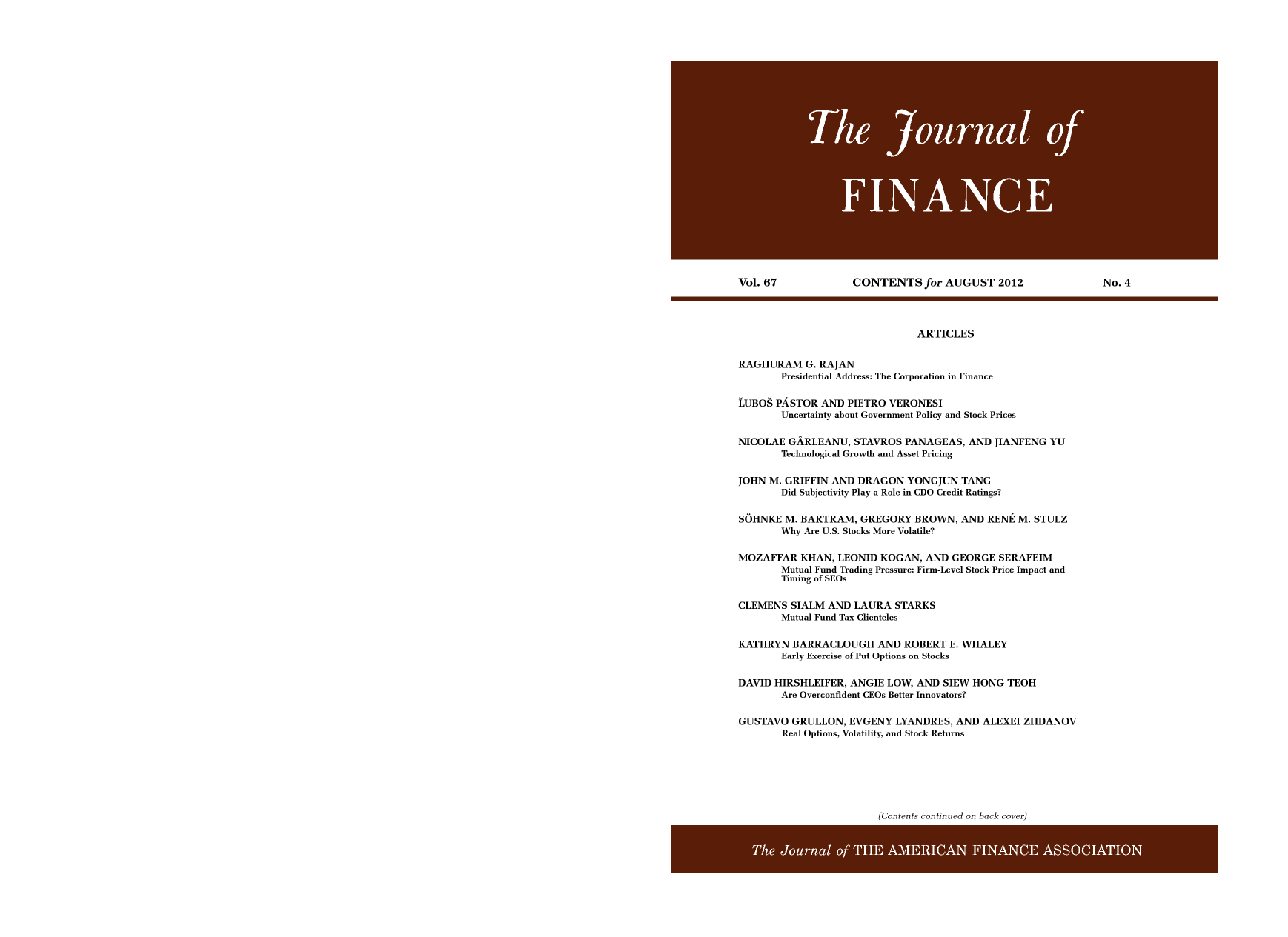 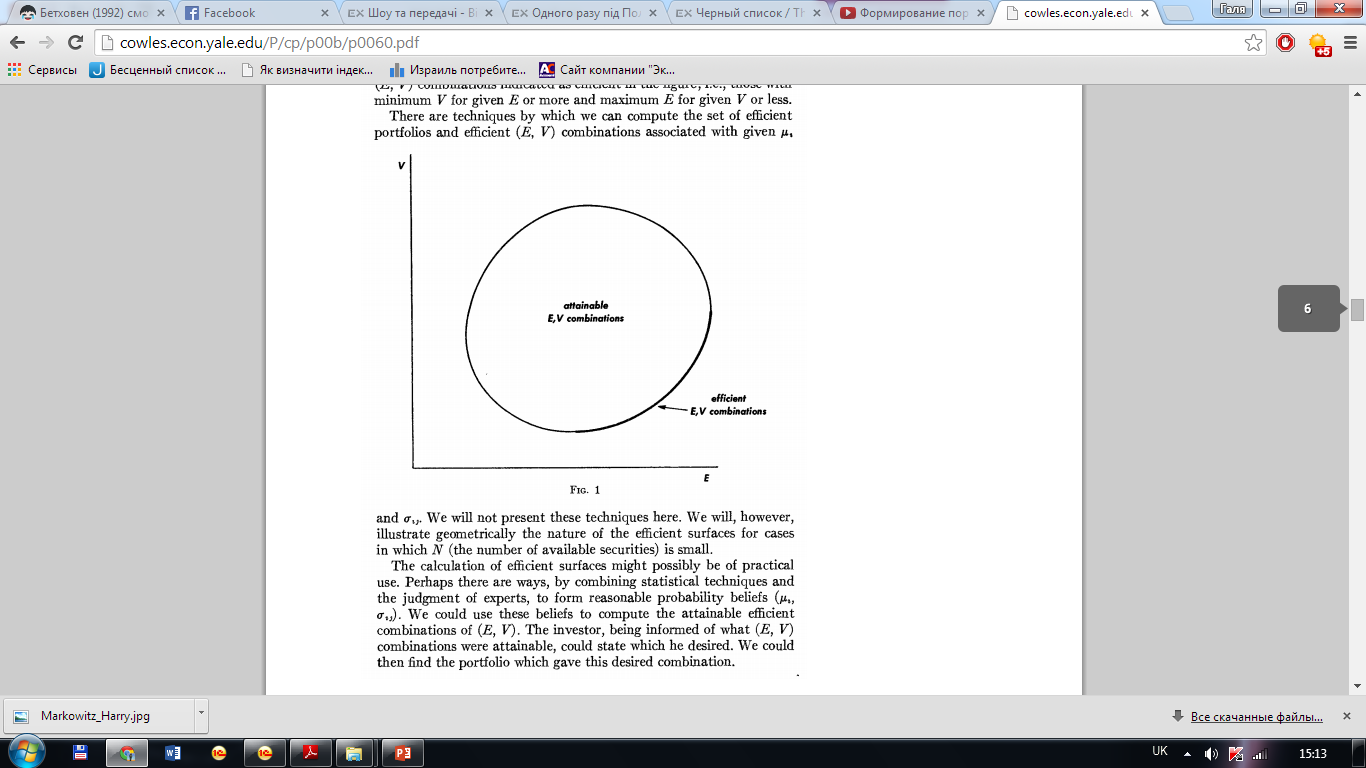 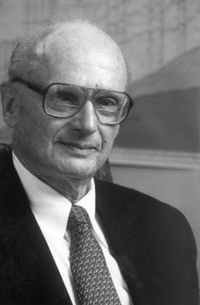 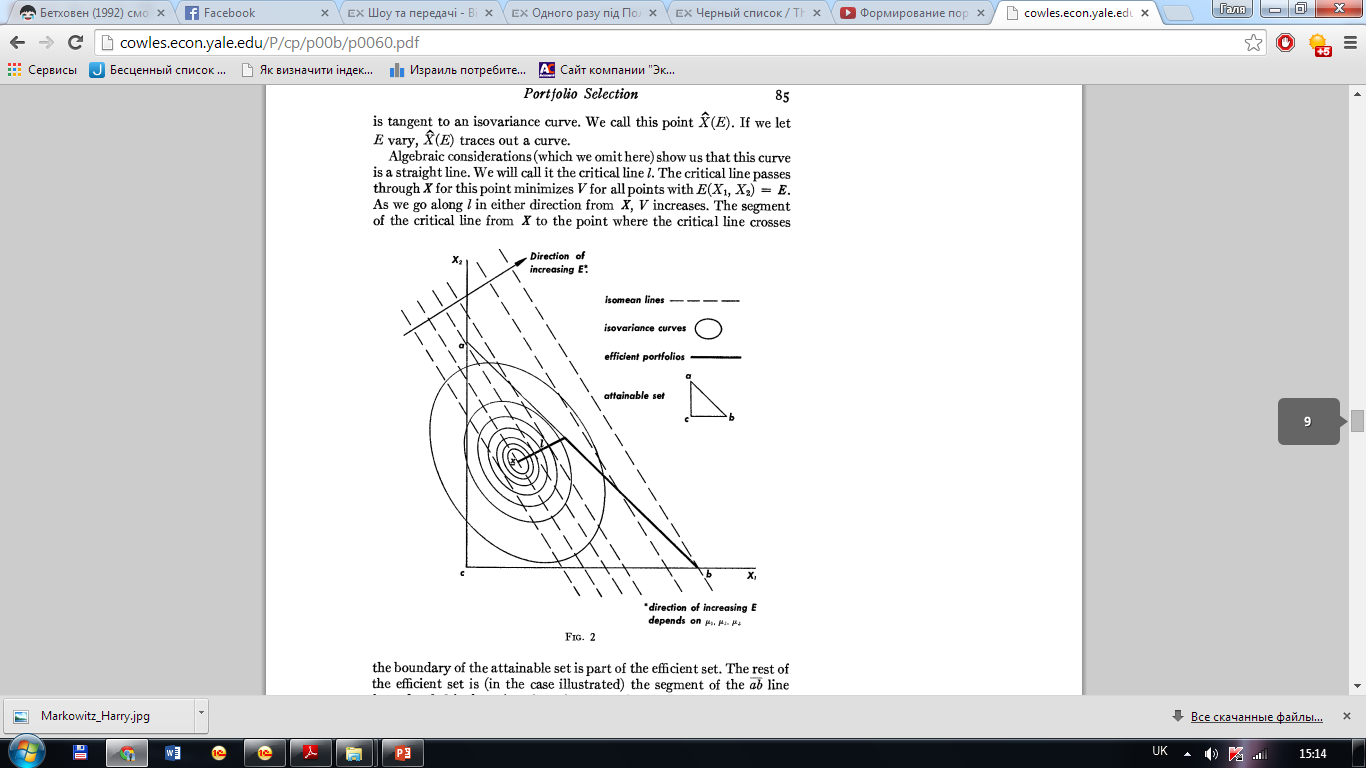 ЦІННІ ПАПЕРИ ДЛЯ ПОРТФЕЛЮ
«Перший ешелон» («Блакитні фішки») – висока ліквідність, швидкий стабільний дохід
«Другий ешелон» -  менш ліквідні з вищим ступенем ризику, дохід в довгостроковому періоді
«Третій ешелон» - «темні конячки» фондового ринку, акції невеликих компаній з низьким рівнем ліквідності і найвищою ризикованістю
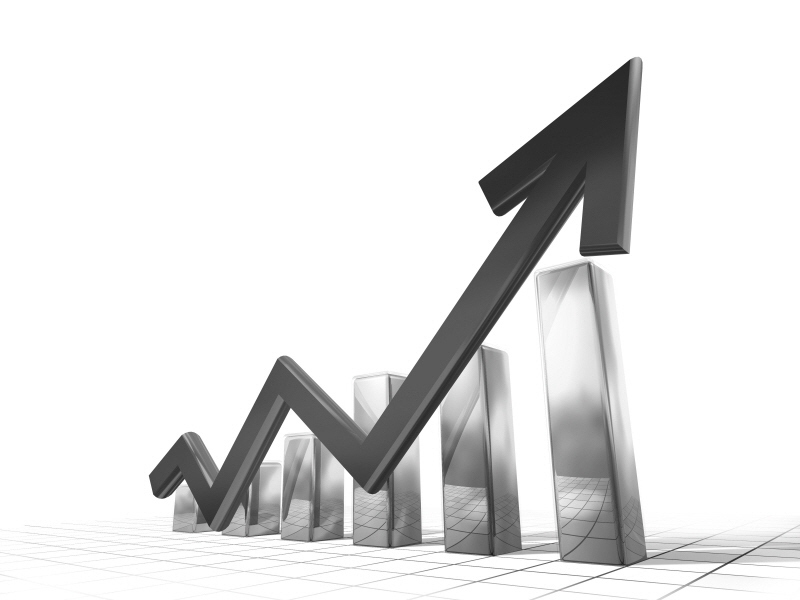 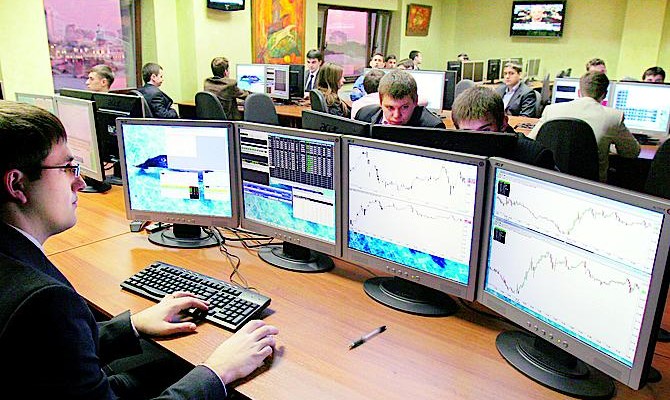 ВИДИ ІНВЕСТИЦІЙНИХ ПОРТФЕЛІВ
КОНСЕРВАТИВНІ – невисокий стабільний дохід: найбільш ліквідні акції «першого ешалону» («блакитні фішки») + облігації
ПОМІРНІ – додати до високоліквідних акцій частку акцій 2 і 3 ешелону, зменшити кількість акцій
АГРЕСИВНІ – акції компаній 2 і 3 ешелону, недооцінені акції – найбільш ризикований портфель
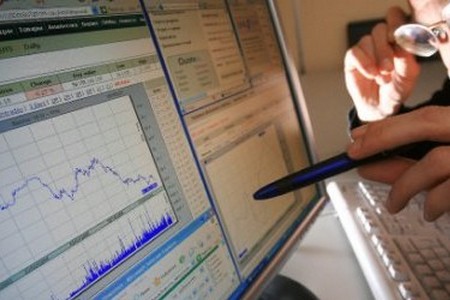 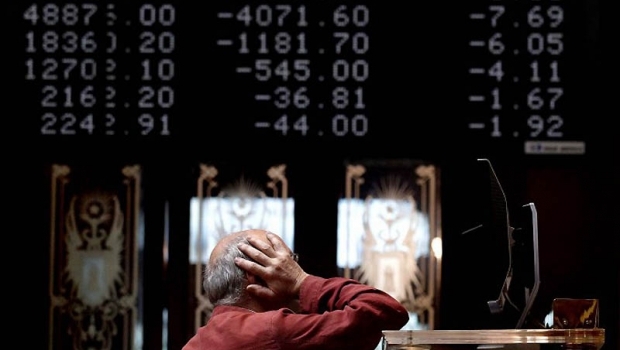